Digitalización de la Micro y Pequeña Empresa de Talcahuano
Docente: 
Contacto:
Módulo: “ELABORACIÓN DE UNA CAMPAÑA DE MARKETING DIGITAL”
Contenido
Introducción
Investigación de Mercado y Audiencia Objetivo.
Estrategia de Contenido.
Análisis de Competencia.
Estableciendo Objetivos.
Herramientas digitales.
Marketing de Contenido, como herramienta principal.
Google Ads, Facebook Business, Whatsapp Business, Canva.com
Complementos prácticos
Objetivos de esta clase
Identificar y conocer herramientas complementarias de uso diario.
Trabajar con ciertas herramientas complementarias.
Complementos prácticos
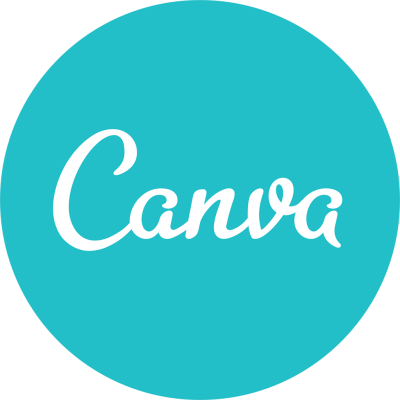 Canva es una herramienta en línea que permite a los usuarios crear una amplia variedad de diseños gráficos de manera fácil y accesible, incluso si no tienen experiencia en diseño gráfico. 

https://www.canva.com/
Vamos a crear una cuenta y comenzar a trabajar en ella.
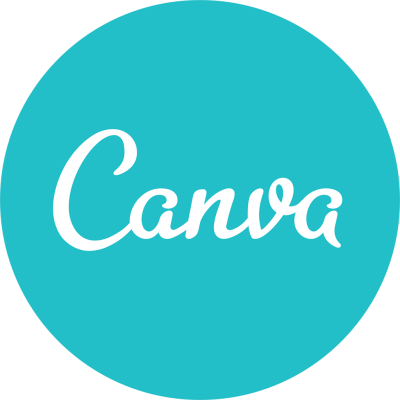 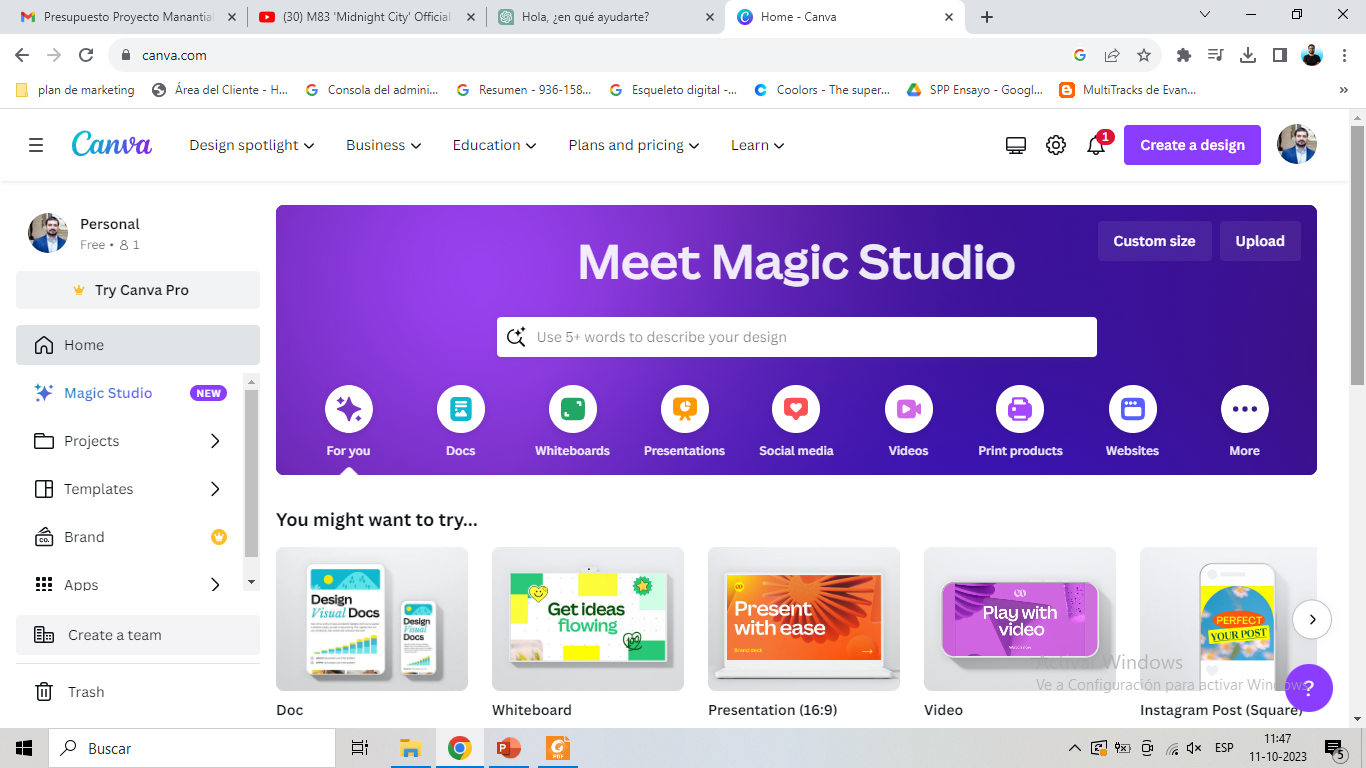 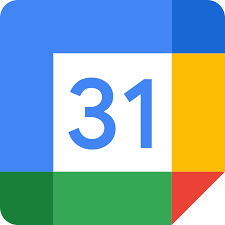 Google Calendar es una aplicación de calendario en línea desarrollada por Google que ofrece una variedad de funciones útiles para la gestión del tiempo, la programación y la organización de eventos

https://calendar.google.com/
Nota: Existen dos maneras de obtener Google calendar, a través de los servicios pagados de GSuite y a través de tu cuenta personal Gmail. Funcionan similar.
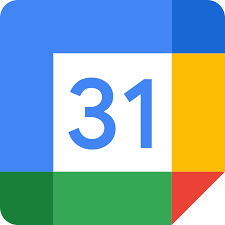 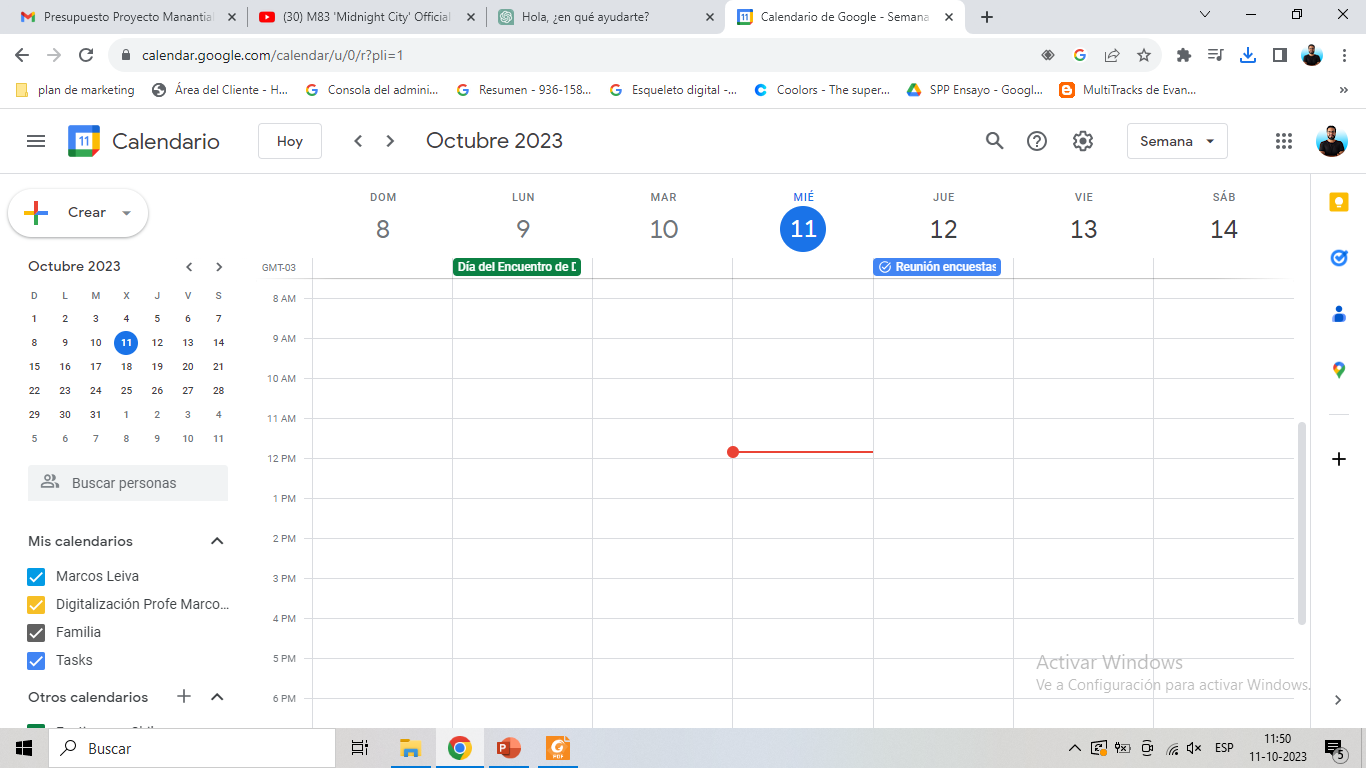 Vamos a crear una cuenta y comenzar a trabajar en ella.
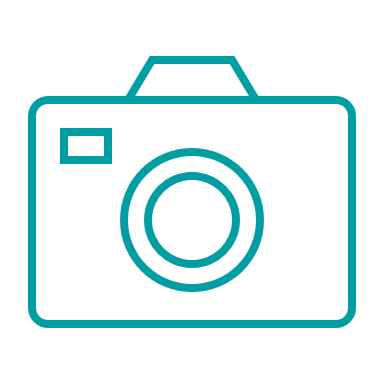 La fotografía en el 
Marketing Digital
La fotografía desempeña un papel crucial en el marketing digital por varias razones fundamentales:

Impacto Visual: Las imágenes tienen un fuerte impacto visual y a menudo pueden transmitir información de manera más efectiva que el texto solo. Una imagen atractiva y relevante puede captar la atención del espectador de inmediato.

Conexión Emocional: Las imágenes bien elegidas pueden evocar emociones y conectarse emocionalmente con el público. Esto es esencial para crear una relación significativa con los clientes.
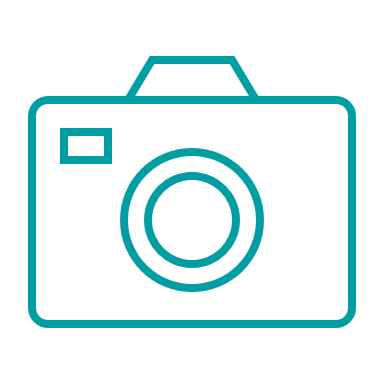 La fotografía en el 
Marketing Digital
Contenido Atractivo en Redes Sociales: Las plataformas de redes sociales como Instagram, Facebook y Pinterest se centran en la imagen. Publicar imágenes atractivas y de alta calidad en estas plataformas puede aumentar la visibilidad y el compromiso de la marca.

Mejora de la Marca: Las imágenes contribuyen a la percepción de tu marca. Fotografías profesionales y coherentes pueden hacer que tu marca se vea más profesional y confiable.

Ilustración de Productos o Servicios: Las imágenes son esenciales para mostrar tus productos o servicios de manera atractiva. Los consumidores a menudo toman decisiones de compra basadas en la calidad y la apariencia de los productos que ven en línea.
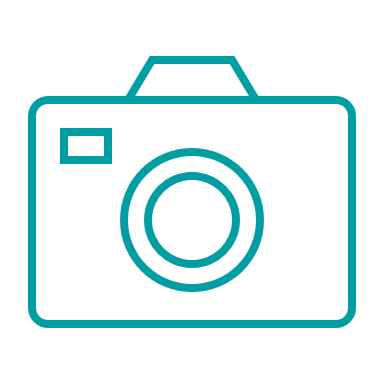 La fotografía en el 
Marketing Digital
Digitalización de la Micro y Pequeña Empresa de Talcahuano
Docente: 
Contacto: